Pontryagin Differentiable Programming and Multi-agent Collision Avoidance
Senthil Hariharan Arul
CMSC 838B Presentation
Contents
Optimal Control Problem
Pontryagin’s Maximum Principle
Pontryagin Differentiable Programming*
Multi-agent Collision Avoidance
2
*Jin, W., Wang, Z., Yang, Z., & Mou, S. (2020). Pontryagin Differentiable Programming: An End-to-End Learning and Control Framework. ArXiv, abs/1912.12970.
Optimal Control Problem
3
Optimal Control Problem
Optimal control theory deals with finding a control for a dynamical system such that an objective function is minimized.

Examples:
Send a rocket (system) to the moon with minimal fuel consumption (objective)
Robot reaching a goal position in minimum time
4
Optimal Control Problem			 1/2
5
Optimal Control Problem				   2/2
Terminal Cost
Stage Cost
6
Pontryagin’s Maximum Principle
7
Pontryagin's Maximum Principle (PMP)	  1/2
8
Pontryagin’s Maximum Principle (PMP)	  2/2
9
Pontryagin Differentiable Programming*
10
*Jin, W., Wang, Z., Yang, Z., & Mou, S. (2020). Pontryagin Differentiable Programming: An End-to-End Learning and Control Framework. ArXiv, abs/1912.12970.
Pontryagin Differential Programming		   1/2
11
Pontryagin Differential Programming		   2/2
12
13
14
15
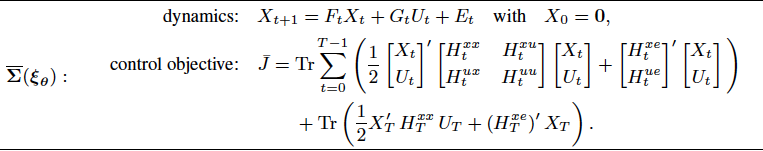 16
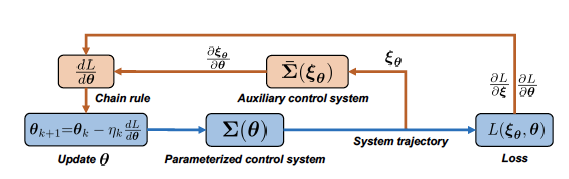 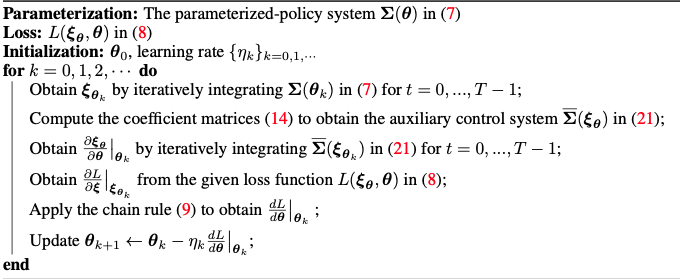 Algorithm
Illustration of the parameter tuning through analytical gradients and auxiliary control system
17
Results
Rocket landing as an optimal control problem
18
Collision Avoidance
19
Collision Avoidance						   1/2
The formulation for multi-agent collision avoidance is similar to OCP with an addition “collision avoidance” constraint.
i.e. the agents boundary do not overlap at any time instant
20
Collision Avoidance						   2/2
Prior Work

Two popular decentralized collision avoidance methods
Optimal Reciprocal Collision Avoidance (ORCA)
Buffered Voronoi Cell (BVC)


Note: ORCA and BVC are navigation methods based on computational geometry. They are introduced as my proposed final project would be compared with them.
21
ORCA*
For any two agent A and B:
Constructs a set of relative velocities  that can cause collision between the agents 
Assumes each agent takes equal responsibility to avoid collision
Considers a single integrator dynamics for each agent (Velocity control)
A convex subset of collision-free relative velocities are used to compute collision-free velocity
22
*Van Den Berg, J., Guy, S. J., Lin, M., & Manocha, D. (2011). Reciprocal n-body collision avoidance. In Robotics research(pp. 3-19). Springer, Berlin, Heidelberg.
ORCA
Collision-Free Condition
23
ORCA
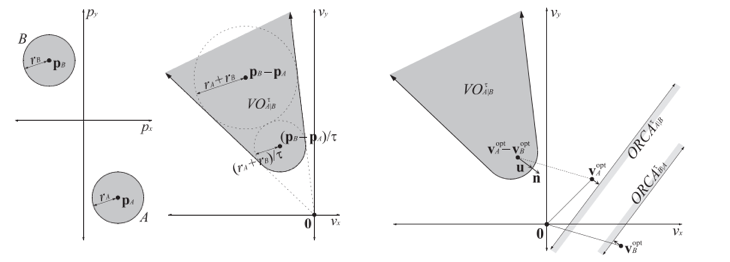 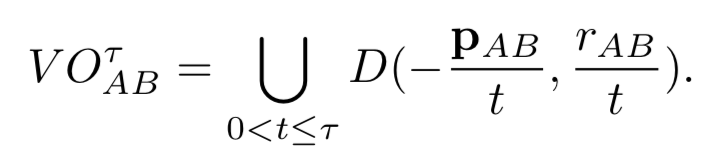 Image Source: ORCA GAMMA UNC http://gamma.cs.unc.edu/ORCA/
24
Buffered Voronoi Cell*
Each agent continually computes its buffered voronoi cell (BVC)

Plans a path within BVC 
The path can be planned using the OCP method presented previously

Guarantees collision avoidance for single integrator dynamics
Buffered? 
The voronoi region shrunken by a distance equal to agent radius
A representative scenario with 5 agents
*Zhou, D., Wang, Z., Bandyopadhyay, S., & Schwager, M. (2017). Fast, on-line collision avoidance for dynamic vehicles using buffered voronoi cells. IEEE Robotics and Automation Letters, 2(2), 1047-1054.
25
Thank youQuestions?
26